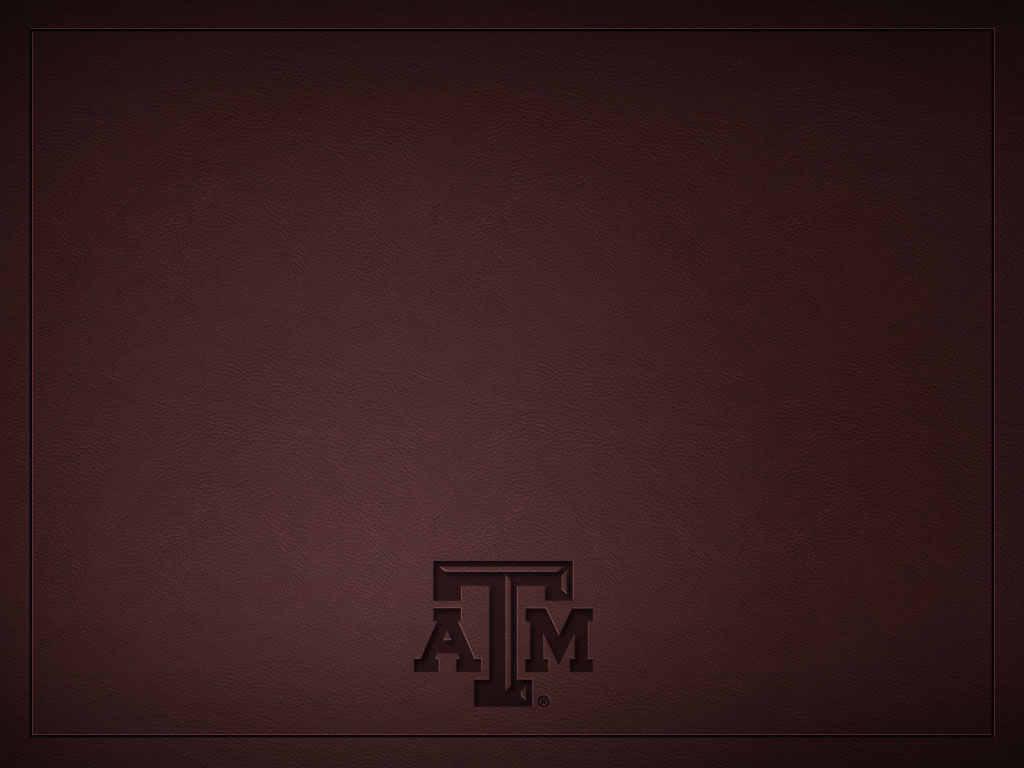 Chrome River Review
Chrome River
What is Chrome River
Expense management solution (Travel / Purchase)
Direct competitor with Concur 
Chrome River has risen to the top of the industry while Concur has been static 
Brings new benefits to the TAMU System
Review of Benefits
Traveler Efficiency
Booking Tool
User-friendly interface
More intuitive and efficient
Similar to some of the best online booking tools in the marketplace
Delegates can still book on behalf of traveler
Traveler rewards can continue to be used
Will remain preferred, but optional
Review of Benefits
Traveler / Cardholder Efficiency
Expense Management
One card solution
Combine travel and payment card into a single card
Configuration
Allows delegate to create and submit on behalf of traveler
Traveler certifies via email without the need to login to system
Delegates can also act on behalf of traveler in the mobile app
Delegates have improved visibility to help manage expenses
Easy to use interface
More intuitive and easier to navigate
Interactive in-product assistance
Look and feel the same no matter the device
Review of Benefits
Approver Efficiency
Ability to approve via email
Can reject single item but approve rest of expense report
Split funded purchases
Would only see transactions for which the approver is responsible
Back office would also only see the transactions allocated to their system member
Reduction of emails
One email notice no matter the number of accounts used
Other notifications
Review of Benefits
Technology
Modern software architecture allows for more:
Flexibility
Configurable options
Custom workflow
Compliance
Visibility
Search improvements
Reporting
Drillable Dashboards
Implementation Plan
Communication and Feedback: Jul - Aug 2024
Communication sessions to leadership and executive assistants

Product Review and Feedback Webinars: Sep – Nov 2024
Feedback obtained in these sessions will be incorporated in the final design

Phased Implementation: Dec 2024 – Apr 2025
Pilot beginning in December 2024
Begin phased implementation by college and division: Jan-Feb 2025
Training will be provided to each college/division
Sessions provided to help travelers set up profile and mobile app
After training, travelers/cardholders will receive card and be live in the system
Phased implementation by system member: Mar-April 2025